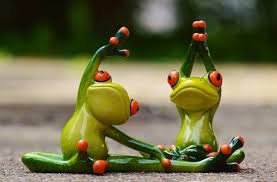 Hareket Gereksinimi
Öğretim Görevlisi
Meltem ÖZDUYAN KILIÇ
İSKELET SİSTEMİ
Yetişkin bir insan iskeletinde 206 kemik bulunmaktadır. (Yenidoğanda yaklaşık 300.)
İskelet sisteminin desteklilik sağlama, hareket sağlama, mineral ve yağları depo etme, vücudu koruma, kan hücrelerini üretme görevleri vardır. 
İskelet sistemi; kemikler, ligamentler, kıkırdak ve bağ dokudan ibarettir.
Kemikler
4 tip kemik hücresi bulunur:
Osteogenik (osteoprogenitör) hücreler: Mezenşimal kökenlidir. Gerektiğinde osteoblasta dönüşür.
Osteoblastlar: Osteogenik hücreden köken alır. Kemiğin organik elemanlarını sentezler. Mineralize olmamış bu matrikse osteoid denir. Osteoide fosfat eklendiğinde kemik oluşur.
Osteosit: Tam olarak gelişmemiş kemiklerin esas hücresidir. Potansiyel osteoblasttır.
Osteoklast: Kemik iliğinden derive olur. Kemiğin en büyük hücresidir. Kemiğin yıkımından sorumludur.
Kemikler
Kemik Tipleri
Uzun kemik: Femur, humerus, parmak kemikleri…
Kısa kemik: El bileği, ayak bileği kemikleri
Düzensiz kemik: Vertebra, koksis…
Yassı kemik: Kosta, frontal, scapula…
Havalı kemik: temporal, maxilla…
Susamsı kemik: Patella 
Aksesuar kemik: Os vesalianum pedis (5. metatersal kemiğin bazalinde)
Heterotopik kemik: Kronik inflamatuar hastalık sonucu oluşur.
Kemikleşme (Ossifikasyon, Osteogenezis)
Gebeliğin 3. ayında fetüs iskeleti tamamen şekillenir. Ancak kıkırdak yapıdadır. 
Kemikleşme embriyonik hayatın 3. ayında başlar, 25 yaşına kadar tüm kemiklerde tamamlanır. 
İskelette kemikleşmeye başlayan ilk kemik klaviculadır.  
İntramembranöz kemikleşme ve endokondral kemikleşme olmak üzere 2 tip kemikleşme vardır.
Kemikleşme (Ossifikasyon, Osteogenezis)
İntramembranöz kemikleşme: kemiğin doğrudan mezenşimden kemikleşmesidir.
Mezenşimal hücreler osteoblastlara farklılaşır.
Genellikle yassı kemiklerde (kranial kemik) görülür.
Kemikleşme (Ossifikasyon, Osteogenezis)
Endokondral kemikleşme: Mezenşimden oluşan bir hiyalin kıkırdağın kemiğe dönüşmesi ile gerçekleşen kemikleşmedir.
Yavaştır. 
İskeletteki çoğu uzun ve kısa kemiklerin çoğu bu tip kemikleşme gösterir. 
Kemikleşmenin ilk başladığı yere primer ossifikasyon merkezi denir.
Uzun kemikte primer ossifikasyon merkezi gövdeye isabet eder ve diaphysis denir.
Kemikleşme (Ossifikasyon, Osteogenezis)
Sekonder ossifikasyon merkezi iki uca isabet eder ve epiphysis olarak bilinir. 
El ve ayak kemiklerinin sadece bir tane epifizi vardır. 
Diyafiz, iki uçtaki epifizden epifiz kıkırdağı ile ayrılır. 
Epifizyal kıkırdağa yakın diyafiz bölgesine metafiz denir ve epifizyal kıkırdak ve metafiz kemiğin uzunlamasına büyümesini sağlar.
20 yaş civarına gelindiğinde epifiz kapanması olur ve kemiğin uzunlamasına büyümesi durur.
Eklemler (Articulatio, Junctura)
Kemikleri bir arada tutan ve kasların hareketlerine olanak tanıyan yapılardır.
Eklemler (Articulatio, Junctura)
1.Sinostatik (Oynamaz) Eklem: Bu tip eklemler kemiklerin kemiklerle birleşerek yaptığı, oynamayan sağlam bir yapı oluşturmuş eklemlerdir. Birbirlerine tam uyan kemikler, başlangıçta birbirlerine ince bir fibröz doku ile birleşmiştir. Zamanla bu doku kemikleşir ve kemik kemikle birleşmiş olur (kranial eklemler, sakrum). 
2.Kartilaginöz (Kıkırdaksı) Eklem: Küçük hareketler yapabilen esnek eklemlerdir (sternum ve kostalar arasındaki kostasternal eklemler, omurlar arasındaki eklemler).
Eklemler (Articulatio, Junctura)
3.Fibröz (Bağ dokusu) Eklem: Fibröz bağ dokusundan meydana gelen ve kemikleri bu dokuyla sıkıca birbirine bağlayan eklem tipidir. Fibröz bağ dokusunun bükülebilirliği nedeniyle eklemin biraz hareketi olanaklıdır (Tibia ve fibulanın distal ucu).
4.Sinovyal (Gerçek) Eklem: Bu tip eklemler serbestçe hareket edebilirler. Eklem boşluğunu çeviren ligamentlerden yapılmış bir kapsülle bir arada tutulan iki ya da daha fazla kemiğin birleşim yeridir.
Eklem boşluğu yumurta akına benzer yoğun ve yapışkan bir sıvı salan sinovyal membranla kaplıdır.
Membranın ürettiği bu sinovyal sıvı, etiküler kartilajları besler ve eklemin kayganlığını sağlar.
Ligamentler
Ligamentler, fibröz dokudan yapılmış beyaz, parlak ve hareketli bantlar olup, eklemleri, çeşitli kemik ve kıkırdakları birbirine bağlarlar.
Tendonlar
Tendonlar beyaz, parlak fibroz dokudan bantlar olup, kasları kemiklere bağlarlar. 
Bunlar hareketli ancak esnemeyen sağlam oluşumlardır.
Kaslar
Embriyonel hayatın 5. haftasında kas dokusu gelişmeye başlar.
Öncü kas hücrelerine miyoblast denir ve mezoderm hücrelerinden köken alır.
İskelet kasları mezodermdeki somit hücrelerin miyotomlarından, kalp kası ve düz kaslar ise splanknik mezodermden gelişir.
Kas Sisteminin Görevleri
Postürü korur.
Hareket üretir.
Eklemleri sabitler.
İskelet kasları iç organları ve dokuları korur.
Isı üretir.
Kas Tipleri
Kalp kası (Çizgili ve otonom kas)
İskelet kası (Çizgili kas, istemli kas)
Düz kas (Çizgisiz kas, otonom kas)
Kas Tipleri
Düz kas: kalp kası ile birlikte vücut ağırlığının yaklaşık %10’unu yapar.
Tek çekirdekli hücrelerden oluşur ve yavaş kasılır.
Düz kas hücrelerinin sitoplazmasında da çizgili kas hücrelerindeki proteinler bulunur.
Kontraktil impulslar bir hücreden diğerine gap junctionlarla iletilir.
Kalmodulin kalsiyum bağlayan proteindir.
Kas Tipleri
Kalp Kası: Ritmik ve otonom çalışır, çizgili kastır.
Komşu kas hücrelerini bağlayan interkala diskler bulunur.
Gap junction (akson potansiyelinin bir hücreden diğerine geçmesi) ve desmosomları (hücreleri bir arada tutar ve miyofibriller için tutunma yeridir) içerir.
 Otonom sinirlerle uyarılır.
Kas Tipleri
İskelet kası : Vücut ağırlığının yaklaşık %42’sini yapar.
Hızlı ve kuvvetli kasılır, çabuk yorulur.
Çok çekirdeklidir
Yetişkin bir insanda yaklaşık 650 civarında çizgili kas bulunur.
Sitoplazmasında bulunan miyofibriller, aktin, miyozin, troponin ve tropomiyozin proteinlerini içeren myoflamentlerden meydana gelir.
Troponin-C kalsiyumu bağlayan proteindir ve Ca konsantrasyonuna göre kontraktil cevabı düzenler.
Miyoglobin kasa kırmızı rengi verir ve demir içeren proteindir. Düz kasta yoktur.
İskelet Kasının Makroskopik Anatomisi
Epimisyum: bağ doku, tüm kasın etrafını sarar.
Perimisyum: Fasikülüs denilen kas lifini saran tabakadır.
Endomisyum: Her bir kas lifini ayrı ayrı sarar.
İskelet Kası Lifinin Mikro Anatomisi
İskelet kas hücreleri silindirik, birbirlerine paralel ve açık ve koyu çizgilerden oluşan kendine özgü bantlı bir görüntüsü vardır.
İskelet Kası Lifinin Mikro Anatomisi
Kas hücresinin zarı: Sarkolemma
Sitoplazması : Sarkoplazma
Sarkoplazma içerisinde miyofibril (aktin+miyozin) bulunur.
İskelet Kası Lifinin Mikro Anatomisi
Miyofibrildeki koyu renkli A (Anizotropik) bandı Miyozin, parlak I (Izotropik) bandı Aktin içerir.
 Her bir I bandı Z çizgisi ile birbirinden ayrılır.
A bandının ortasında bulunan açık renkli alan H bandıdır.
H bandı M çizgisi ile ikiye ayrılır ve M çizgisinin ana proteini kasılma için ATP’nin sağlanmasında gerekli olan Kreatin Kinaz’dır.
Sinir Sistemi
Sinir sistemi kardiovasküler sistemle birlikte embrioda ilk olarak fonksiyona başlayan sistemdir. 
Fonksiyonel olarak; somatik ve otonom sinir sistemi; anatomik olarak merkezi sinir sistemi (beyin ve medulla spinalis) ve periferik sinir (31 çift spinal sinir ve 12 çift kranial sinir) sistemi olarak 2’ye ayrılır.
Sinir Sistemi
Neuroglia: Nöronları destekler ve besler. Nöronlar arasında bulunur.
Neuron: Sinir sisteminin yapısal ve fonksiyonel ünitidir. Sinir sistemindeki en büyük nöron medulla spinalisteki alfa motor nöron, en küçük nöron ise cerebellumdaki granül hücredir. Nöronların çoğalabilme özelliği yoktur (olfaktor epitel bipolar nöronları hariç).
Sinir Sistemi
Motor Nöron (Efferent): İskelet kaslarına gidenlere somatikmotor nöron ; organlara, bezlere ve damarlara otonom etkiyi götürenlere visseral motor nöron denir.
Duyu Nöron (Afferent): Derideki reseptörler tarafından alınan somatik duyu ile nöromusküler iğcikler ve eklem kapsülündeki reseptörlerle alınan propirioseptif duyuyu taşıyanlara somatik duyu nöron; organlar, damarlar ve bez yapılardaki reseptör tarafından alınan duyuları taşıyanlara visseral duyu nöron denir.  
Ara Nöron (İnternöron):Uyarının gideceği nöronun duyarlılığını inhibe vaya eksite eder.
Sinir Sisteminin Hareketi Sağlamadaki Rolü
Hareketlerin istemli kontrolünü sağlar ve istemli hareketleri başlatır.




Omurilik reflekslerinin kontrolünü sağlar.
Sinir Sistemi- Cerebellum
«Küçük Beyin, Beyincik»
Yaklaşık 150 gr ağırlığındadır.
Hareketlerin koordinasyonunu sağlar.
Postürün devamını ve dengeyi sağlar.
İskelet Kasının Kasılma Ve Gevşemesi
İskelet kasının kasılabilmesi sinir sistemi tarafından kontrol edilir. Her bir kas lifi birkaç tane (mimik kasları, göz kasları…) ile yüzlerce motor nöron (gövde kasları,…) arasında değişen sayıda motor nöronla inerve edilir. 
Motor nöronun aksonu ile kas lifi arasındaki birleşme yeri nöromüsküler kavşak olarak bilinir. 
Birleşme yerinde kas lifi membranı (sarkolemma) motor son plağı oluşturur. 
Aksonun terminal ucu ile sarkolemma arasında kalan aralığa sinaptik aralık denir.
Sinaptik aralığa nörondan salgılanan asetilkolin bırakılır.
İzotonik kasılma: Bir kasın kontraksiyonu sırasında gerilimi sabit kalıp boyunun kısalıp kalınlaşması.
İzometrik kasılma: Boyu sabit kalıp, sadece kasılması durumu.
Kas tonüsü: istirahat halindeki kasların yer çekimine karşı hafif kasılı olma durumudur. 
Tonüsün devamlılığını medulla sipinalis aracılığı ile beyne giden impulslar sağlar. Tonüs; uykuda, felçte ve anestezide kaybolur.
Hareket Gereksinimi
Özgürce, kolay ve istemli olarak çevrede hareket edebilme yeteneği olan hareketlilik, yaşamın önemli bir parçasıdır. 
İnsanlar kendilerini travmadan korumak ve temel ihtiyaçlarını karşılamak için hareket etmelidir. 
Hareketlilik bağımsızlık için hayati önem taşır; tamamen hareketsiz bir kişi savunmasız ve bağımlıdır.
Normal Hareket
Postür
Eklem Hareketliliği
Denge 
Koordineli Hareket
Normal Postür
Kişi ayakta dururken, otururken veya uzanırken vücut parçalarının optimal dengeyi ve maksimum vücut işlevini destekleyecek şekilde olmasıdır.
Vücut iyi postürde olduğunda, eklemler, kaslar, tendonlar veya bağlar üzerindeki gerginlik en aza indirilir ve iç yapılar ve organlar desteklenir.
Normal Postür
Omurga anatomik olarak 4 eğime sahiptir:
Servikal
Torasik
Lumbar
Sakral
Eklem Hareketliliği
Eklemler kas-iskelet sisteminin fonksiyonel birimleridir.
Range of Motion (ROM)
ROM: Bir eklem için mümkün olan maksimum harekettir.
Eklem hareket aralığı, kişiden kişiye değişir ve genetik, gelişim dönemleri, hastalığın varlığı veya yokluğu ve kişinin normalde dahil olduğu fiziksel aktivite miktarı ile belirlenir.
Denge
Cerebellum tarafından ve iç kulaktaki yapılar ile gerçekleşir.
Vücut ağırlığı yerçekiminin vücuda uyguladığı kuvvettir ve dengede kalabilmek için yerçekimine karşı koymak gerekir. 
Ağırlık merkezi; cismin kütlesinin merkezidir. Vücudun dengesi bozulduğunda ağırlık merkezinin yer değiştirmesine ve yer çekiminin kuvvetinin artmasına bağlı olarak büyük olasılıkla düşme görülür.
Koordineli Hareket
Dengeli, yumuşak, amaçlı hareket, serebral korteks, serebellum ve bazal gangliyonların düzgün çalışmasının sonucudur.
Serebral korteks, istemli motor aktivitesini başlatır, beyincik hareketin motor aktivitelerini koordine eder ve bazal gangliyonlar duruşu korur.
Serebral korteks kasları değil hareketleri çalıştırır. Örneğin korteks, kolu bir fincan kahve almaya yönlendirebilir.
Bilinç seviyesinin altında çalışan beyincik, gönüllü hareketle ilgili kasları harmanlar ve koordine eder. Hareketi yönlendirmez, ancak serebral korteksteki "talimatları" el, kol ve omuzdaki birçok farklı kasın ayrıntılı eylemlerine dönüştürür.
Egzersiz
Fiziksel aktivite, enerji tüketimini artıran iskelet kası kasılması ile üretilen bedensel harekettir.
Egzersiz, fiziksel uygunluğun bir veya daha fazla bileşenini iyileştirmek veya sürdürmek için gerçekleştirilen planlı, yapılandırılmış ve tekrarlayan bir vücut hareketi olarak tanımlanan bir tür fiziksel aktivitedir.
Egzersiz Tipleri
1.İzotonik Egzersiz: Bu tip egzersizde birey kaslarını kasarak kısaltır ve eklemlerini oynatarak aktif hareket meydana getirir (yürüme, koşma, yüzme). 
İzotonik egzersizler kas hacmini, kas tonusunu ve kas gücünü arttırır, eklem hareketlerini geliştirir, kalp ve solunum işlevlerini, kan dolaşımını güçlendirir, osteoblastik etkinliği arttırır.
Egzersiz Tipleri
2.İzometrik Egzersiz: Bireyin kaslarında kısalma olmaksızın kas kasılmasını gerçekleştirmesidir. Bu durumda hiç hareket görülmez, yani eklemler oynamaz. Bazen kas liflerinde minimum bir kısalma görülebilir. 
3.İzokinetik Egzersiz: Bu tip egzersiz aktif bir egzersiz olup, kaslar bir dirence karşı kasılırlar.
Egzersizin Yararları
Kas iskelet sistemi
Kardiyovasküler sistem
Solunum sistemi
GİS
Üriner sistem
İmmün Sistem
Psikonörolojik Sistem
Bilişsel Fonksiyonlar
Egzersizin Yararları
Eklem hareketliliğini, sabitliğini ve eklem aralığını arttırır.
Kan basıncını, kalp atım sayısının ve serum lipit düzeyinin düşmesini sağlar.
Ventilasyon ve oksiyen alımı egzersiz sırasında artar ve böylece gaz değişimi sağlanır. 
Daha derin solunum ile daha fazla toksin ortadan kaldırılır ve beyne artan oksijen nedeniyle problem çözme ve duygusal stabilite artar.
Egzersizin Yararları
Yeterli egzersiz aynı zamanda bronşlarda ve bronşiyollerde sekresyonların birikmesini önler, solunum çabasını ve enfeksiyon riskini azaltır.
Egzersiz iştahı artırır ve gastrointestinal sistem tonunu arttırır, peristalsizmi kolaylaştırır.
Egzersiz metabolik hızı yükseltir, böylece vücut ısısı ve atık ürünleri ve kalori kullanımını artırır.
Egzersizin Yararları
Yeterli egzersiz etkili kan akışını teşvik ettiğinden, vücut atıkları daha etkili bir şekilde atar.
Solunum ve kas-iskelet sistemi eforu arttıkça ve yerçekimi postüral değişikliklere girdikçe, lenf sıvısı dokulardan vücuttaki lenf kılcal damarlarına ve damarlarına daha verimli bir şekilde pompalanır. Patojenlerin yok edilmesinin ve yabancı antijenlerin çıkarılmasının olabileceği lenf düğümleri yoluyla dolaşım da iyileştirilir.
Fiziksel efor, beyindeki hücreleri nöronal bağlantıları güçlendirmeye ve inşa etmeye teşvik eder.
Hareketliliğe  Etki Eden Faktörler
BÜYÜME ve GELİŞME
BESLENME
KİŞİSEL TUTUM VE DAVRANIŞLAR
DIŞ FAKTÖRLER
Yatak İstirahati ve İmmobilizasyon
Yatak istirahatinin avantajları:
Dokuların oksijen gereksinimi azalır
Ağrıyı azaltır
Hastaya dinlenme sağlar
İmmobilizasyonun Etkileri
Kas iskelet sistemi
Kardiyovasküler sistem
Solunum sistemi
Metabolik sistem
Üriner sistem
GİS
Deri
Psikonörolojik Sistem
İmmobilizasyonun Etkileri-Kas iskelet sistemi
Osteoporoz: kullanılmayan kemikler deminalize olur.
Atrofi: Kullanılmayan kas, gücünü ve normal fonksiyonlarının çoğunu kaybeder.
Kontraktürler: Kas lifleri kısalmadığında ve uzamadığında, eklem hareketliliğini sınırlayan bir kontraktür oluşur.
Eklemlerde sertlik ve ağrı:  Hareket olmadan, eklemdeki kollajen (bağ) dokuları kalıcı olarak hareketsizleşir.
İmmobilizasyonun Etkileri-Kardiyovasküler sistem
Ortostatik hipotansiyon
Venöz vazodilatasyon ve staz
Ödem
Trombüs
İmmobilizasyonun Etkileri-Solunum sistemi
Solunum hareketi azalır
Sekresyonlar akciğerde birikir
Atelektazi
Pnömoni
İmmobilizasyonun Etkileri-Metabolik sistem
Metabolizma hızı düşer
Anoreksiya
Negatif kalsiyum dengesi: Kemikten kana kalsiyum geçişi olur.
İmmobilizasyonun Etkileri-Üriner Sistem
Üriner staz
Böbrek Taşı
Üriner retansyon
Üriner enfeksiyon
Vücut Mekaniğine Uygun Hareket Etme
Vücut mekaniği, nesneleri taşımak ve günlük yaşam aktivitelerini gerçekleştirmek için vücudun verimli, koordineli ve güvenli kullanımını tanımlamak için kullanılan terimdir.
TEDAVİ/MUAYENE AMAÇLI HASTA POZİSYONLARI
Dorsal Rekümbent Pozisyonu
Perine bakımı, sürgü verme, vajinal ilaç uygulama, kadınlarda üriner kateter takılması gibi uygulamalarda kullanılan bir pozisyondur.
Hasta öncesi sırtüstü pozisyonuna getirilir. Daha sonra hastanın dizleri bükük, ayak tabanları yatak ile tam temas edecek biçime getirilir. Ayaklar yan yana ve hafifçe açıktır.
Litotomi Pozisyonu
Çoğunlukla jinekoloji muayenelerinde ve ameliyatlarında, bazı rektum ameliyatlarda, normal doğum eyleminde, üriner katater takılması ve sistoskopide kullanılan bir pozisyondur.
Litotomi Pozisyonu
Litotomi pozisyonunda, hasta sırt üstü uzanmış, bacaklar dizlerden kıvrılarak göğsüne doğru çekilmiş, ayaklar bir destek üzerine yerleştirilmiştir. Bacaklar omuz genişliğinde açıktır. Böylece perine bölgesi kolayca muayene edilebilir.
Supine Pozisyonunda Dikkat Edilmesi Gerekenler
Ense, kürek kemiği, dirsekler, kuyruk sokumu ve topuklar basınç altında kalan bölgelerdir. Bu nedenle supine pozisyonunun uzun süre uygulanması halinde basınç yarası yönünden hasta gözlenmelidir. 
Hastayı rahatlatmak için kullanılan yastıklar uygun yükseklikte seçilmeli ve dolaşımı engellemeyecek şekilde yerleştirmeye özen gösterilmelidir. Yastık çok kalın ve sert olmamalıdır.
Supine Pozisyonunda Dikkat Edilmesi Gerekenler
Bu pozisyonun uzun süre kullanılması halinde en çok risk altında kalan bölge ayaklardır. Yeterince desteklenmezse ve üst yatak takımları ile ayak sıkıştırılırsa ayaklarda öne doğru düşme yani ayak düşmesi görülür.
Prone Pozisyonu
Yüzüstü yatış pozisyonudur. Genellikle hareket edemeyen ya da uzun süreli yatak istirahati önerilen hastalarda ve bilinç kaybı olan hastalarda tercih edilen gevşetici ve dinlendirici bir pozisyondur. 
Bu pozisyonda baş, boyun ve omuzlar dik durumdadır. Kalçalar gergindir ve dizler hafif bükülüdür. Bu avantajları nedeniyle en az desteğe ihtiyaç hissedilen pozisyondur.
Prone Pozisyonu
Prone pozisyonunda, üstte kalan ve görülebilen bölgelerin (bel, sırt, omurga, kalça ve bacakların) muayenesinde, 
 Bacakların arka yüzleri, sırt, bel ve kalçada meydana gelen yaralanmalarda ve doku kayıplarında, 
 Yatak yarası ve yanığı olanlarda, 
 Hareket edemeyen ya da uzun süreli yatak istirahatı önerilen hastalarda tedavi amaçlı kullanılır
Prone Pozisyonunda Dikkat Edilmesi Gerekenler
Prone pozisyonu, hastanın görüş alanının dar olduğu yatış pozisyonudur. Bu nedenle hasta veya yaralılar bu pozisyonu tercih etmezler. Bu pozisyonun verilmesi gerekiyorsa hasta ile iletişim kurulmalı ve gerekliliği anlatılmalıdır. 
Solunumun rahat olup olmadığı kontrol edilmelidir.
Prone Pozisyonunda Dikkat Edilmesi Gerekenler
Bu pozisyonda en önemli risk, ayak parmaklarının bükülü kalmasıdır. Bunu önlemek için; alt bacak bilekten itibaren başparmak yere değmeyecek şekilde yastıkla desteklenmelidir. 
Hasta veya yaralının ağzında drenaj varsa başının altına yastık konması sakıncalıdır. 
 Omurga yaralanması şüphesi varsa bu pozisyon verilmez.
Lateral Pozisyon
Lateral pozisyon sol ya da sağ yan yatış pozisyonudur. Bu pozisyon, sırttaki kemiklere olan basıncı önler.
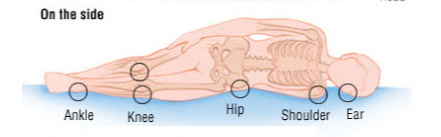 Sim's Pozisyonu
Sim's pozisyonu, genellikle lavman uygulamalarında, rektal muayene ve rektal ilaç uygulamasında tercih edilen bir pozisyondur. 
Lateral pozisyona benzer.
Sim's pozisyonunda dikkat edilmesi gerekenler
Bu pozisyon verilirken her iki omuz, her iki kalça ile aynı hizada olmalıdır. 
 Sim’s pozisyonu vermede, altta kalan kol gövdenin arkasına alınırken koltuk altındaki sinir ve damarların zedelenmemesi için kolu arkaya alma işlemi dikkatle yapılır. 
 Kolun gövdenin altında sıkışmasını önlemek için kol, gövdeden biraz uzağa yerleştirilmeli ve dolaşım yönünden kontrol edilmelidir
Fowler Pozisyonu
Fowler (oturur) ve semifowler (yarı oturur) pozisyonu, baş ve boyun, bel, diz altı boşluğunun ince bir yastıkla desteklendiği pozisyondur. 
Bu pozisyonda hastanın yemek yemesi, televizyon seyretmesi, kitap okuması ve etrafı ile iletişim kurması kolaydır. Fowler pozisyonunda, yatak başı 45-60° yükseltilirken semifowler pozisyonunda yatağın baş kısmı 30° yükseltilir.
Fowler Pozisyonunda Dikkat Edilmesi Gerekenler
Fowler pozisyonunun uzun süre uygulanması halinde hasta, yatağın ayakucuna doğru kayar. 
Bu pozisyonda vücudun ağırlığı kalçalar ve topukta olduğu için uzun süre uygulanması halinde bu bölgelerde de basınç yarası oluşabilir. 
Ayak düşmesini engellemek için ayak tahtası ile ayaklar desteklenmelidir.
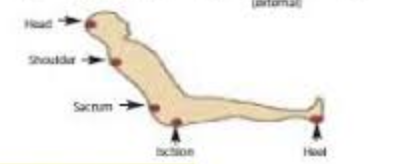 Ortopne Pozisyonu
Özellikle kalp ve akciğer yetmezliği olan hastalarda solunumu ve dolaşımı rahatlatmak için uygulanan bir pozisyondur. 
Bu pozisyon yatakta ya da sandalyede verilebilir. 
Ortopne pozisyonunda kolların yükseltilmesi toraksın genişlemesine ve akciğer kapasitesinin artmasına neden olur, böylece hasta rahat nefes alır.
Hastayı Yatakta Hareket Ettirme ve Döndürme
Hastayı Yatağın Başucuna Çekme
Fiziksel Kısıtlama
Fiziksel tespit uygulaması hastalarda fiziksel ve psikolojik birçok zarara neden olabileceğinden uygulama öncesinde hastanın kapsamlı değerlendirilmesi gerekmektedir.
Fiziksel tespit uygulaması sağlık personeli tarafından etik ikilem yaşanan konulardan birisidir.
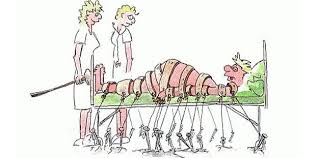 Ekstremite Tespiti
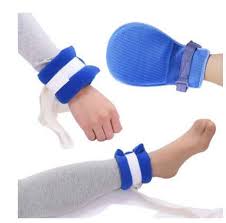 Sorular 
Katkılar
Kaynaklar
Berman, A., Snyder, S. J., Kozier, B., Erb, G. L., Levett-Jones, T., Dwyer, T., ... & Parker, B. (2014). Kozier & Erb's Fundamentals of Nursing Australian Edition (Vol. 3). Pearson Higher Education AU.
Kuyurtar, F. (2013). Klinisyen/Öğrenci hemşire ve ebeler için fizik muayene. Ankara: Nobel. 
Lynn, P. (2018). Taylor's clinical nursing skills: a nursing process approach. (Çeviri Ed: Hicran Bektaş) Ankara: Nobel.
Ozan, H. (2014).  Anatomi. (3rd ed.) Ankara: Klinisyen Tıp Kitabevleri.
Peate, I., & Nair, M. (Eds.). (2011). Fundamentals of anatomy and physiology for student nurses. John Wiley & Sons.